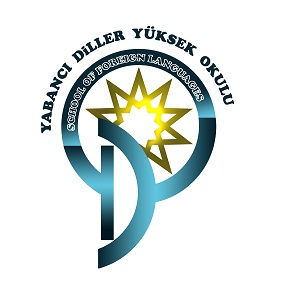 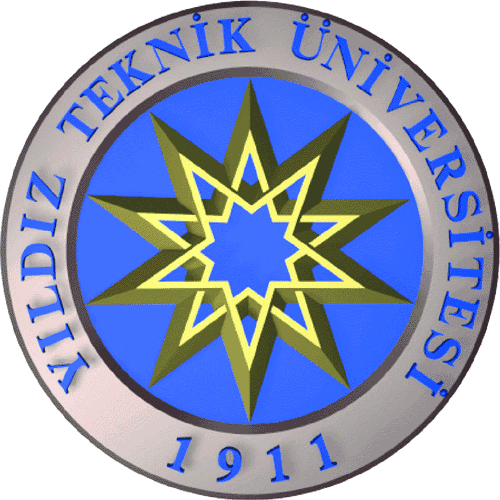 İNGİLİZCE HAZIRLIK ORYANTASYON 2014
15 Eylül 2014
Saat: 10.00 (1. oturum)
Saat: 13.00 (2. oturum) 
(Herhangi bir oturuma katılmanız yeterlidir)
Yer: YTÜ Davutpaşa Kongre Merkezi
Tüm hazırlık öğrencileri davetlidir.